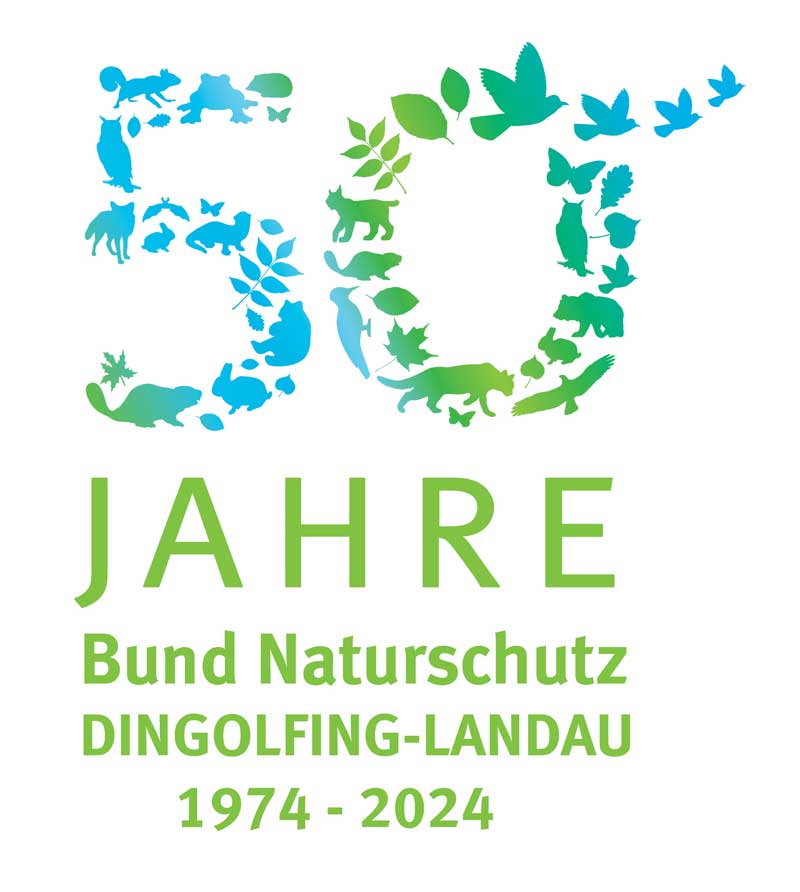 Der Bund Naturschutz veranstaltet diesen Herbst wieder mehrere
 Streuobstmärkte
Wir laden sie herzlich ein, sich wieder an unseren Streuobstmärkten zu beteiligen. 
Aus der folgenden Tabelle können Sie Zeit und Ort entnehmen:
Bitte beachten sie folgendes: Preisauszeichnungspflicht (d.h. gut leserliche Zettel mit Kilopreisangabe) und die Ware darf nicht auf dem blanken Boden stehen. Angeboten werden darf nur ungespritzte Ware von Privatgartenbesitzern. Gewerbliche Anbieter sind nicht erlaubt. Neben Obst können auch Gemüse, Zierkürbisse, Gestecke, selbst hergestellte Säfte und Marmeladen, Pflanzen, einfach alles aus dem Garten, verkauft werden. Als Richtpreis wird heuer 1,30 €/kg Äpfel empfohlen, letztendlich bestimmt aber jeder selber was seine Ware kosten soll. Die Standgebühr wird von den jeweiligen Ortsgruppen eingesammelt. 
Wir sind schon gespannt, welche Sorten heuer auf die Märkte kommen werden und freuen uns auf einen interessanten Erfahrungsaustausch mit Ihnen.